Harm reduction for smokers who do not want to quit: can we use tobacco policies to encourage switching to e-cigarettes?
TOPS, April 15th 2021

John Buckell, Senior Researcher, University of Oxford
Jody Sindelar, Professor, Yale School of Public Health
Paul Aveyard, Professor, University of Oxford
Lisa Fucito, Associate Professor, Yale School of Medicine
Suchitra Krishnan-Sarin, Professor, Yale School of Medicine
Stephanie O’Malley, Professor, Yale School of Medicine
Acknowledgement

Yale Center for the Study of Tobacco Product Use and Addiction: Flavors, Nicotine and Other Constituents (YCSTP). U54 DA036151-06 from the National Institute on Drug Abuse (NIDA) and FDA Center for Tobacco Products (CTP) to Yale University.
Overview

Summary of paper:
Introduction and background
Methods
Results
Discussion
Introduction and background
Problem

Around 30% of smokers are not interested in quitting cigarettes (NIQC). Growing %. 
These smokers tend to be older and smoke heavily 
These smokers are thus at higher risk of harm from tobacco 
Need to be helped to prevent disease, delay death
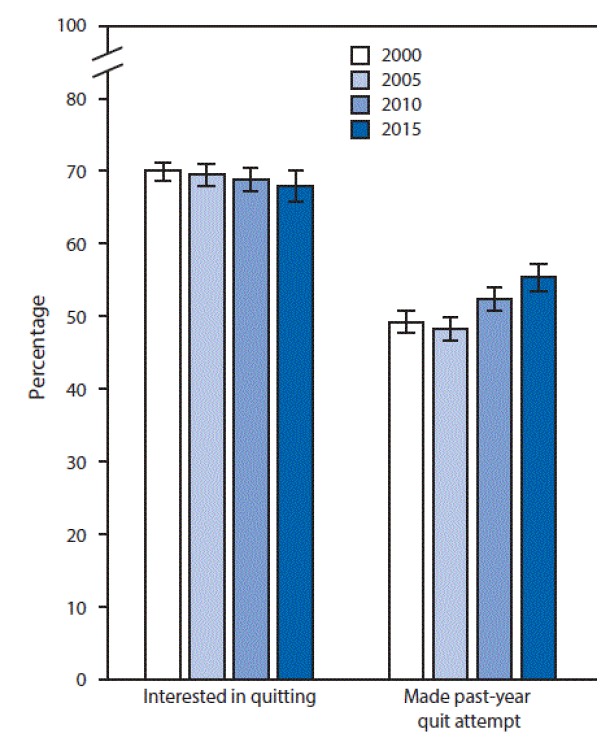 How to help them quit?

Cessation treatments are available but are typically only provided to those that want to quit (Varenicline, NRT, counselling, etc.)

Policies have had some impact (taxes, information, etc.)

Proliferation of self-help tools (books, apps, healthy living, etc.)
Switching to vaping as a way to help?  Harm reduction approach.

Emerging evidence from RCTs suggests that e-cigarettes are appealing to some NIQC smokers

Cig-a-likes appeal to NIQC smokers

BUT: nicotine delivery slow, often bulky and/or complex devices

Would pod e-cigs appeal?
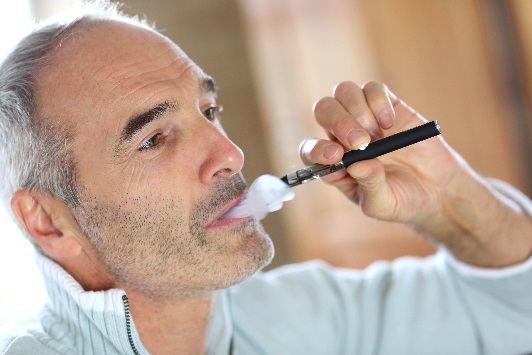 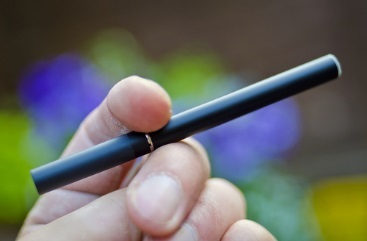 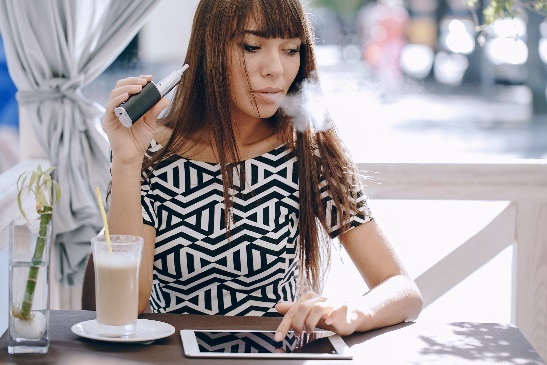 Pod e-cigarettes? 

Nicotine delivered quicker than other e-cigarettes (i.e. salt base nicotine vs freebase nicotine)

Easy to use, small, light and sleek appearance
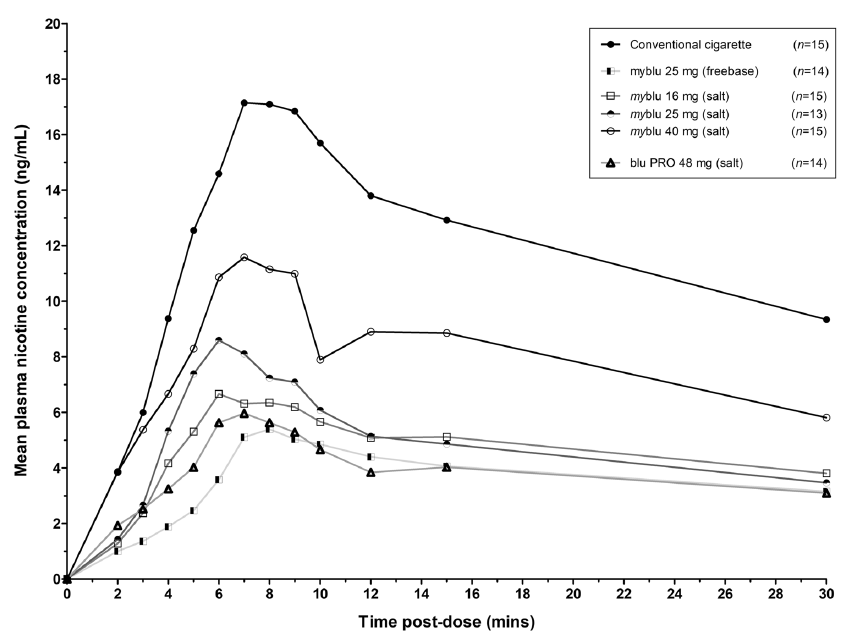 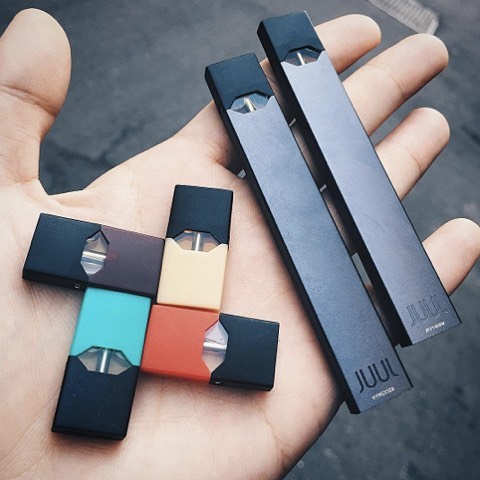 Research questions

What are NIQC smokers’ relative preferences for cigarettes and types of e-cigarette (pod and cig-a-like)? 
Can FDA-controlled attributes -nicotine, flavors, health harms-  be used to encourage NIQC smokers to switch from cigarettes?
How do these behaviors vary across individual characteristics?
Methods
Methods - overview:Online survey and Discrete choice experiment
Why DCE? 
Can obtain data about trade-offs and preferences unobtainable elsewhere
Can analyze preferences beyond current consumption

Why Online survey?
Can obtain a large, representative sample of NIQC
Relatively little wait for data 
Obtain exact data needed
Record real beahviours of smokers and use in models

Why both together- combine data on preferences with personal data on smoking, socio-econ and other personal data
Motivating the DCE

Predict impact of policies before implementation
Examine trade-offs between attributes (key for policy)
Incorporate external data into analyses (e.g. survey, policy, PATH)
Causal effects of attributes on choices*
Well-suited to tobacco studies (McFadden, 2014, 2017; Quaife et al., 2018)
Motivating the DCE

Possible to collect up–to–date data
Relatively inexpensive (resources, ethics, etc.)
Easy to administer relative to other study designs (e.g. clinical trial)
Data may not be available elsewhere
Choice models have evolved over last 20 years: very useful behavioural information
Limitations of DCEs

Hypothetical bias
Under-reporting/misreporting (e.g. due to stigma; social desirability bias)
Gaming
Sample size often small  
Sampling issues, e.g. selection bias
Requires technical knowledge for design and modelling
Online Survey - content


Desire to quit, determine NIQC
Socio-demographics
Smoking and cessation history
COVID-related questions on health behaviours
Online survey sample and DCE

2,000 NIQC smokers using online platform
Ages 35-85 in US
Not interested in quitting
Smartphone/PC administered
Quotas to match to PATH data (NIQC, age, gender, etc.) – latter had to reduce the threshold level of NIQC to complete the sample
Experimental design: attributes and levels
Example choice scenario in this DCE
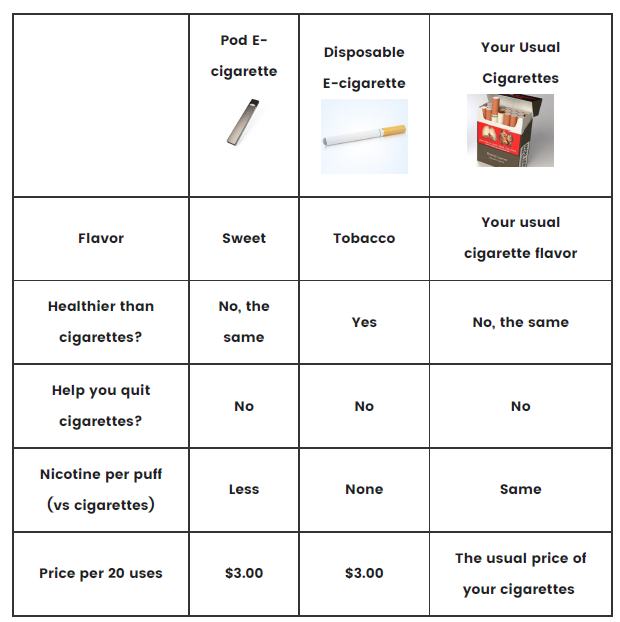 Multiple choice scenarios
Problem of too many combinations of attributes and levels
Efficient design: Bayesian D-optimal 
Use pilot data from 161 respondents to optimize to obtain priors for design
24 choice sets determined
Each respondent sees 12 choice sets-randomized
12 choices balance concerns of learning vs fatigue
Practice scenario to help respondents
Modelling the data
To determine which attributes and levels affect switching to vaping; these are policy relevant factors

To do this, we use a latent class, latent variable choice model that we estimate on the experimental data (i.e. people’s choices in the experiment) 

Also use information on smoking, vaping, socio-economic, and COVID-19 variables in the choice model to understand choices
Why use latent class analyses?
Preference heterogeneity – do not assume that all individuals have the same preferences

Classes- there may be policy-relevant groups that respond differently to policies to encourage  switching (note the focus is on switching as they are not interested in quitting)

Latent- the groups are not revealed by socio-econ-demo and smoking factors, is a mix of these and choices that reveal the groups; data “speaks for itself”

We ‘name them’ but the groups are based on a variety of factors
Why use latent variable analyses?
COVID-19 was a significant, unexpected shock we wish to control for

Potential impact, or shock, on health behaviors in general – smoking but also drinking, exercise, sleep

And there may be substitution or complementarities among these (Grossman, 1982)

Use a latent variable to capture underlying health behaviors and NIQC smokers’ responses to the pandemic

Based on survey questions on COVID-19 changes in: smoking, drinking, exercise, sleep
Latent variable: COVID-19 health behaviours
Class membership
COVID-19: Smoking
Drinking
Exercise
Sleep
Utility Class 1
Utility Class 2
Respondent Characteristics (age, gender, etc.)
Tobacco Products and Attributes
Observed Choices
Choice models

Utility function




Utility (i.e. choices) is a function of preferences for cigarette products and their attributes 
We estimate betas – tell us how much individuals value each of the products/attributes
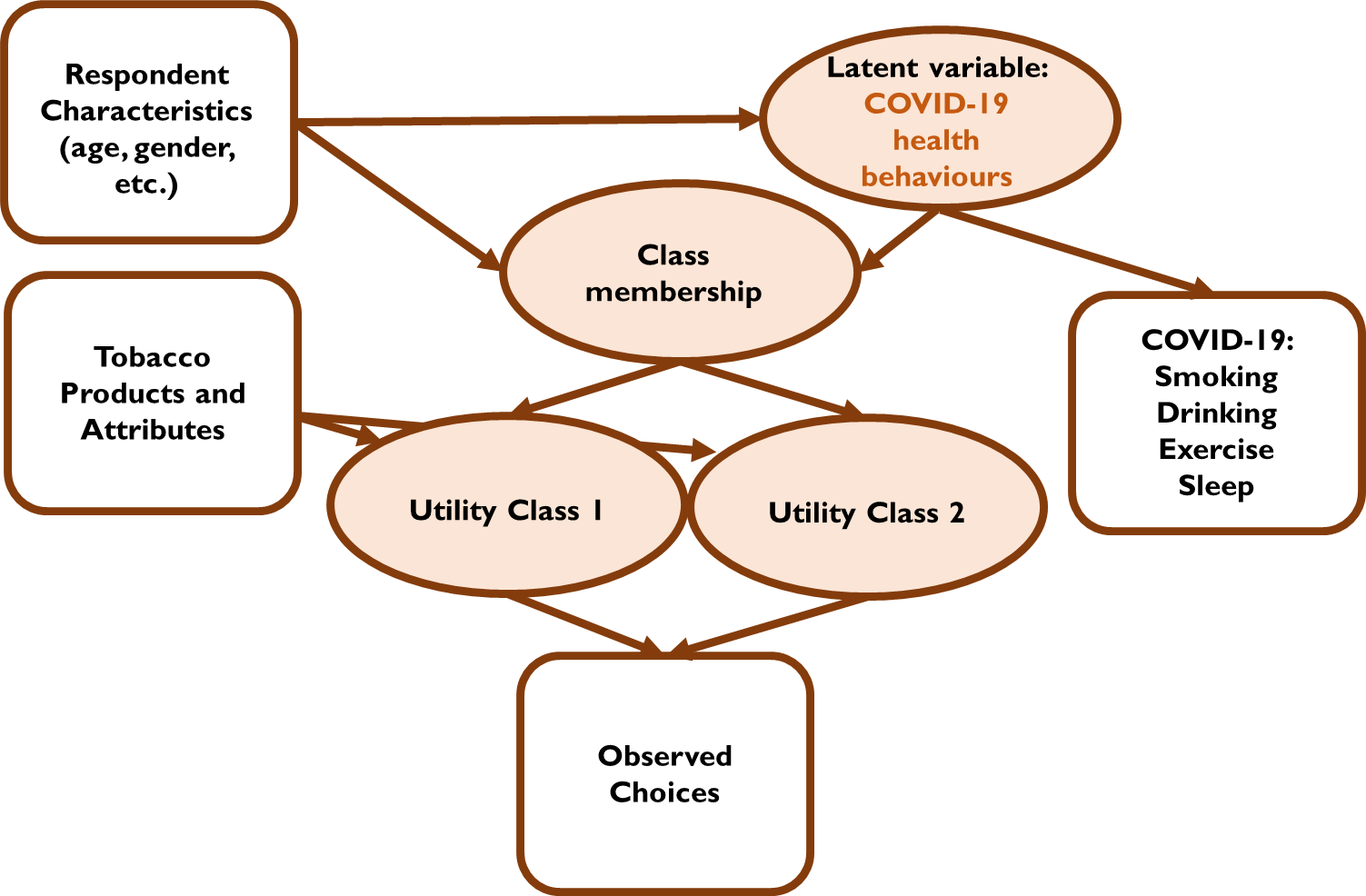 Choice models

Multinomial logit (MNL)




Latent class multinomial logit (LCMNL)
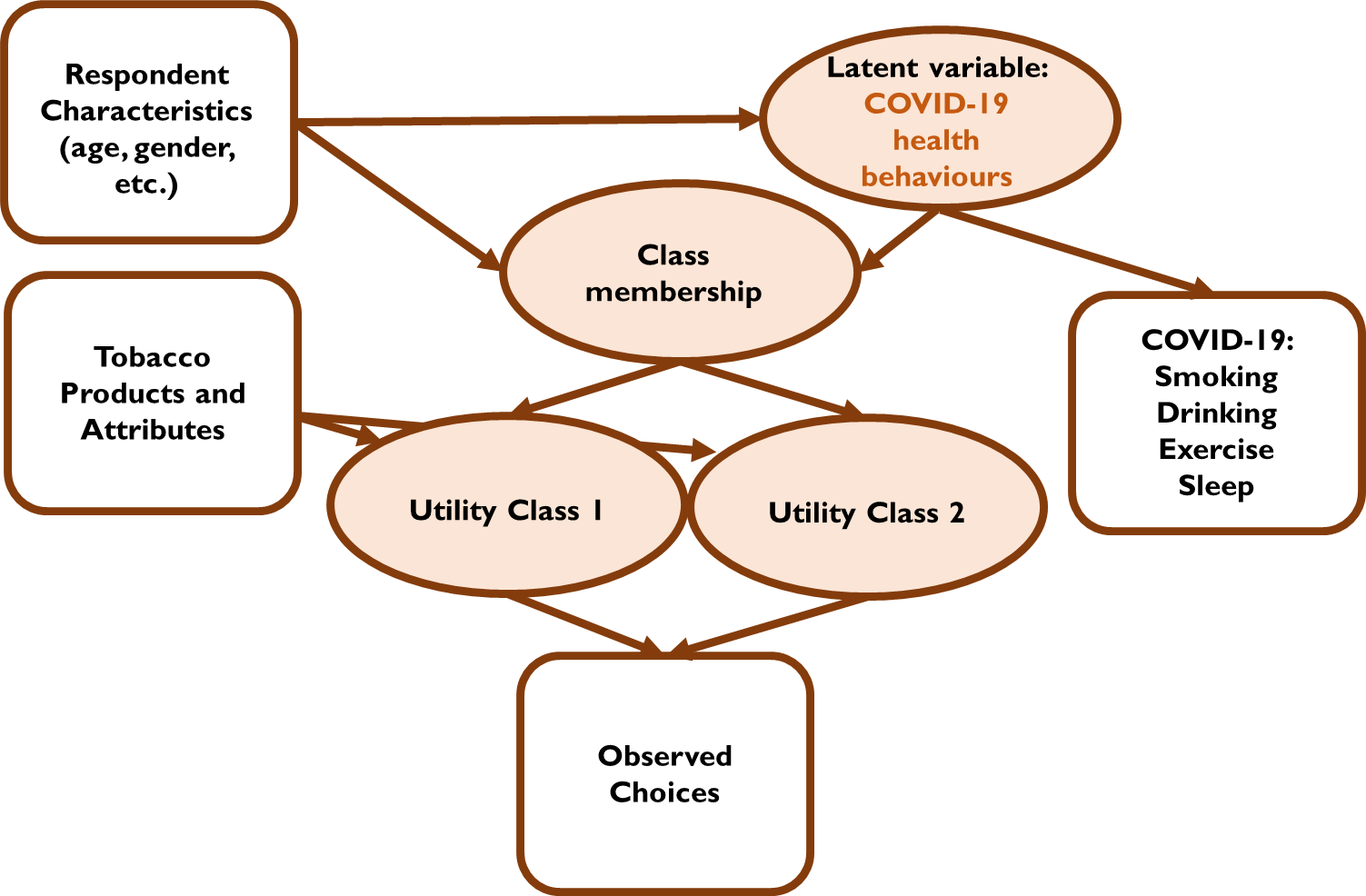 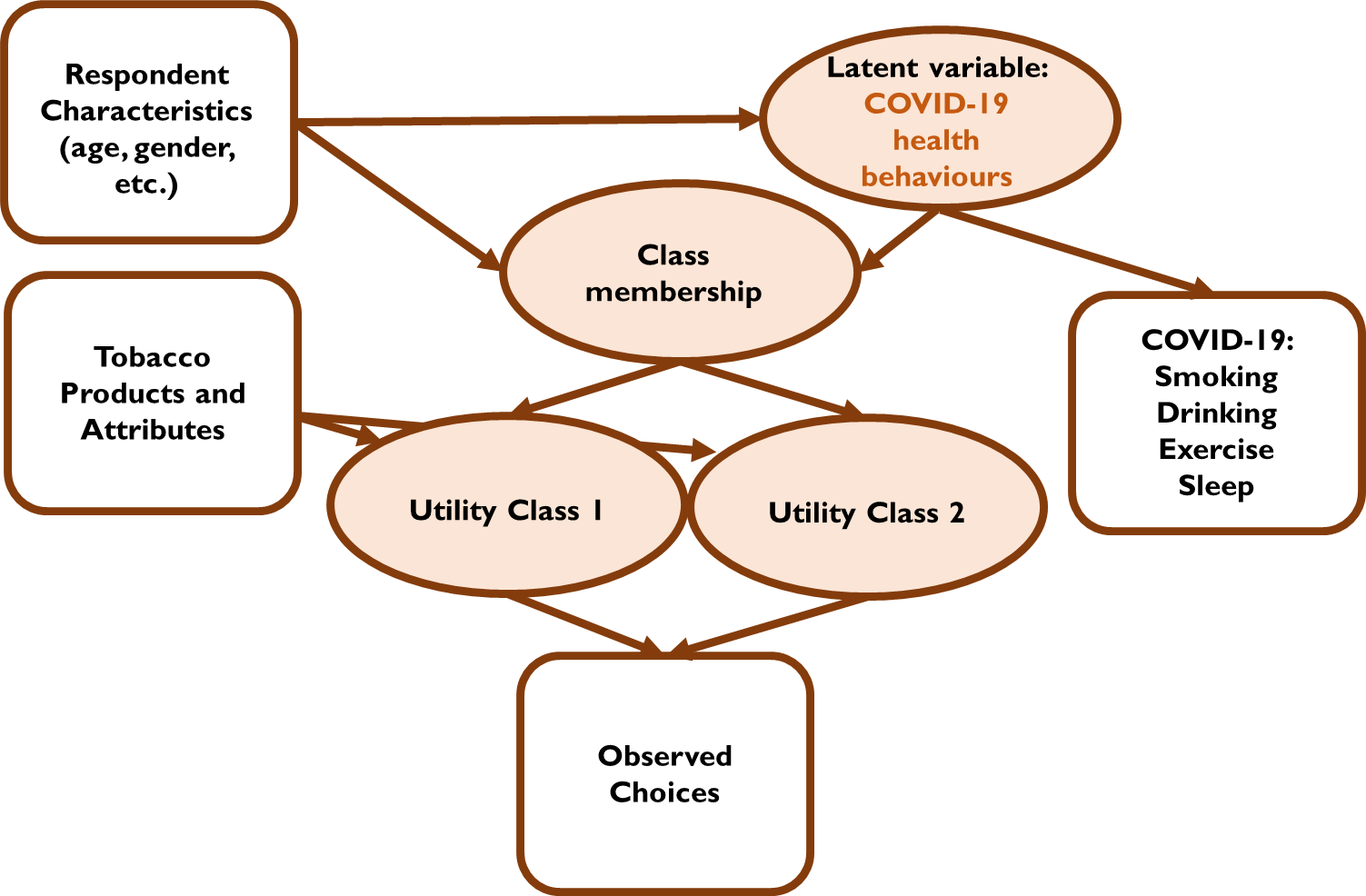 Choice models

Class membership probability





Where Z are individual characteristics; deltas are estimated
Tells us what classes look like in terms of socio-demographics
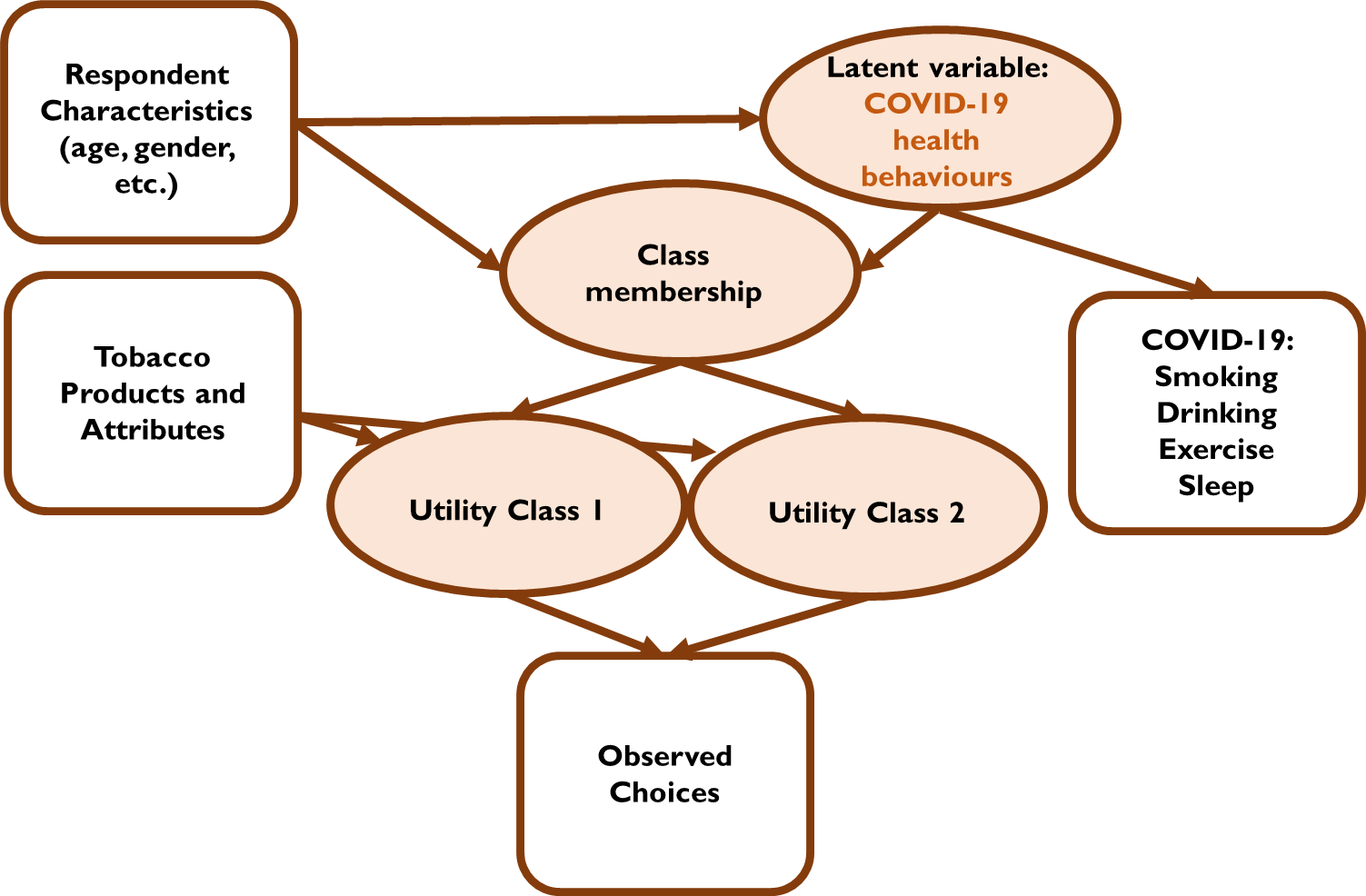 Choice models

Latent variable: measurement equations






Ordered logit as the data is ordered
Smoke: less, the same, more
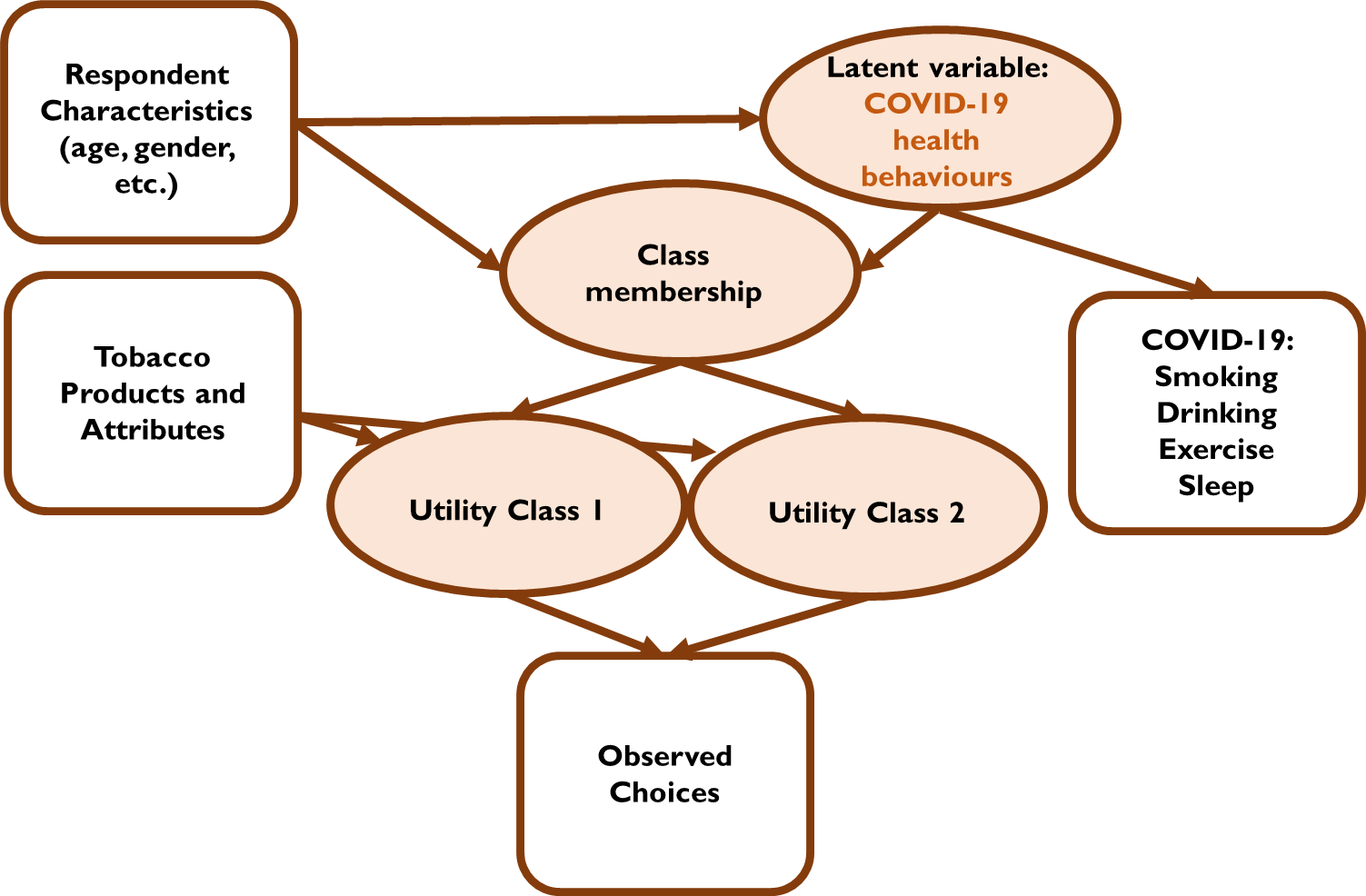 Choice models

Latent variable: structural equation




Z are individual characteristics
Gamma are estimated
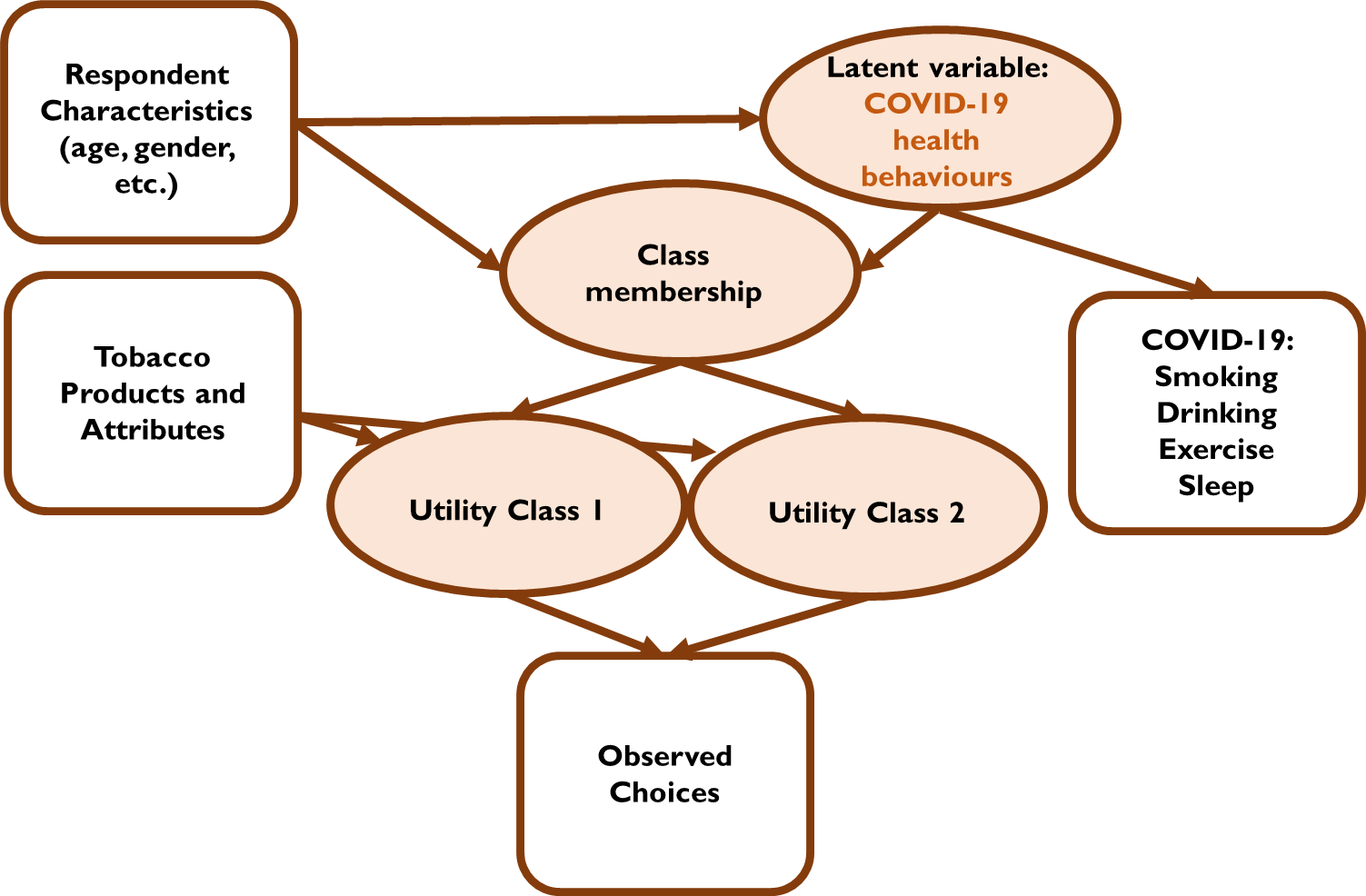 Choice models

Combine all elements in a likelihood function




Use simulated likelihood to estimate joint likelihood
1000 MLHS draws from a normal distribution
Validity, Sensitivity analyses

Coefficients in line with theory
Testing of utility function specification
Removed individuals whose quite interest greater than 5 (108/2000)
Removed individuals who reported not having answered the questionnaire carefully (5/2000; 1923/2000 reported “extremely carefully)
Latent class models with more classes
Mixing distributions within latent classes
Policy Simulations

Start by predicting the current market shares of the three products
Use real world (e.g. price) data in models
Adjust this by using known product use: our model predicts reality (“calibration”)
Then alter the attributes: “what if?” scenarios -> policy simulations
Technique called “sample enumeration” (Train, 2009)
Latent variable: COVID-19 health behaviours
Class membership
COVID-19: Smoking
Drinking
Exercise
Sleep
Utility Class 1
Utility Class 2
Tobacco Products and Attributes; Real world data
Respondent Characteristics (age, gender, etc.)
Observed Choices
Simulations: base case
Simulations: individual 1 is a menthol smoker; menthol ban cigarettes
Results
Descriptive Statistics
Latent class choice model 
Non-switchers (2 classes)
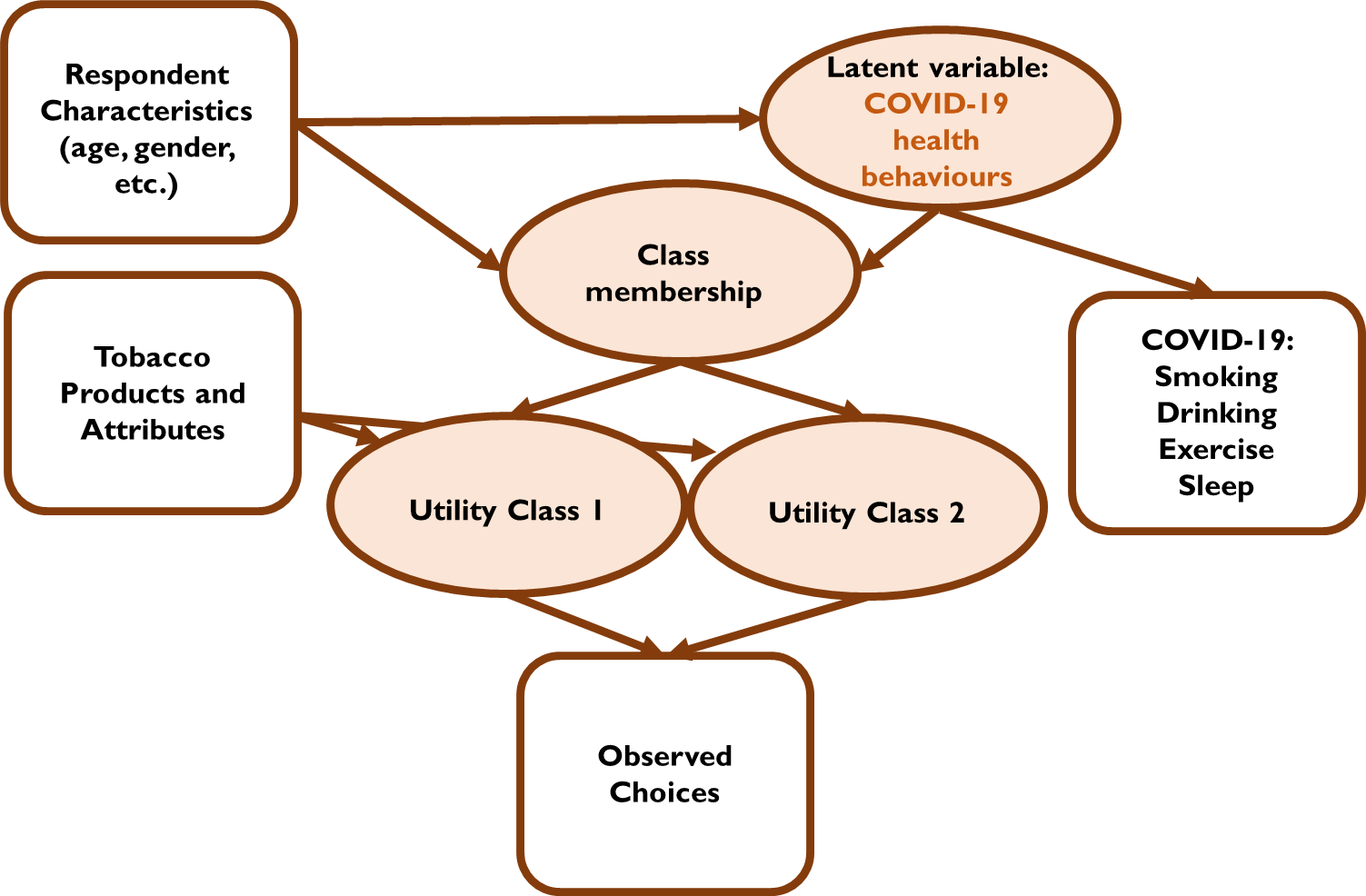 Key findings: Non-switchers (68% of sample)
Non-switchers’ product choices
Negative constants imply very strong preferences for their own cigarette

Non-switchers: Attribute preferences
Prefer cheaper products; dislike more expensive products
Dislike e-cigs as  cessation aid, healthiness, non-tobacco flavors
Prefer nicotine lower than own
Latent class choice model (2 classes)
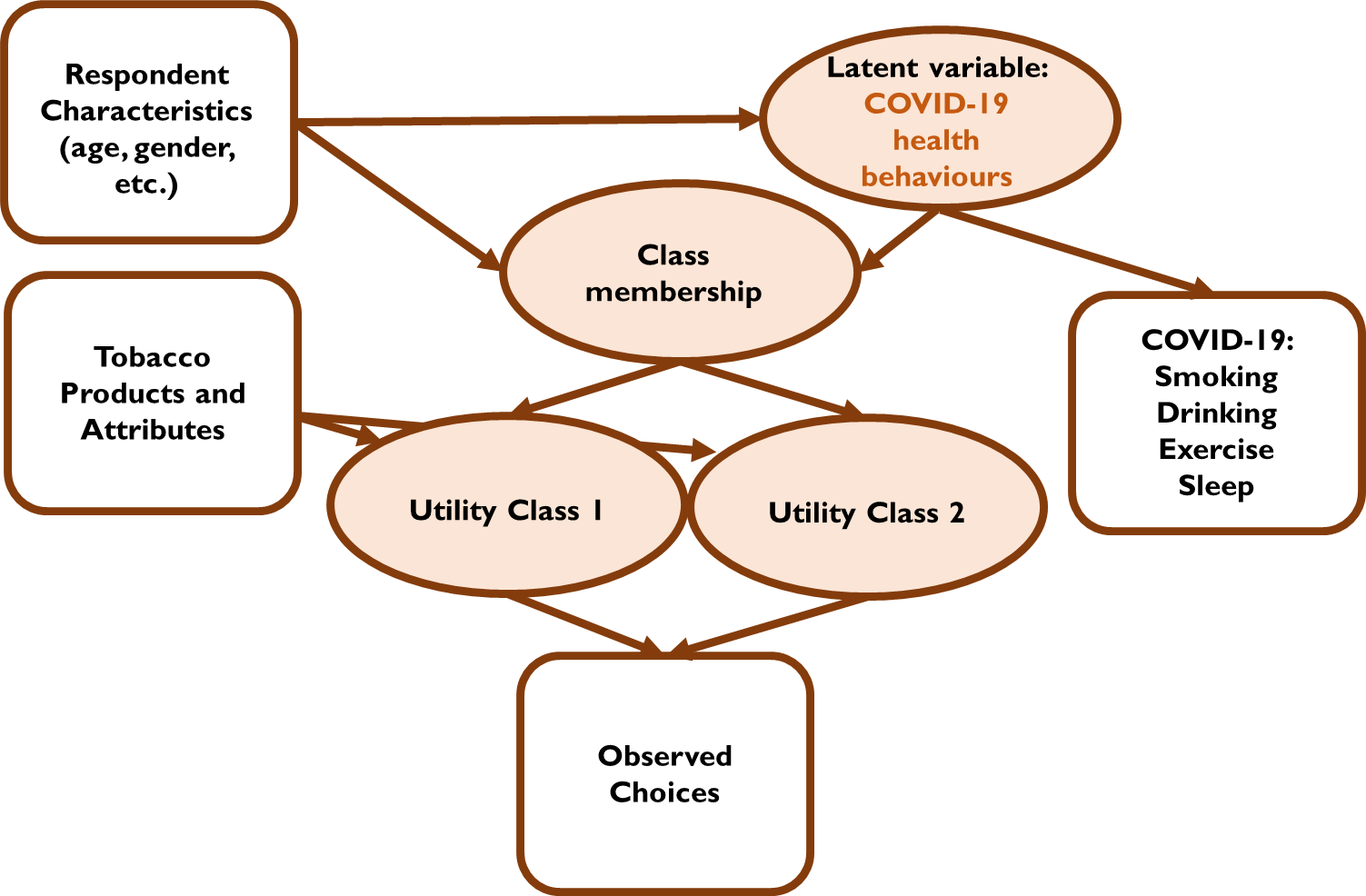 Key findings: Switchers (32% of sample)
Switchers’ product choices
Non-significant preference pod: indifferent between pod e-cigarettes and their own cigarettes
Negative coefficient on disposable: prefer their own cigarette to disposable e-cigarettes

Switchers: Attribute preferences
Prefer cheaper products; dislike more expensive products
Indifferent to cessation aid, healthiness
Dislike non-tobacco flavors
Prefer nicotine free
Latent class choice model (2 classes)
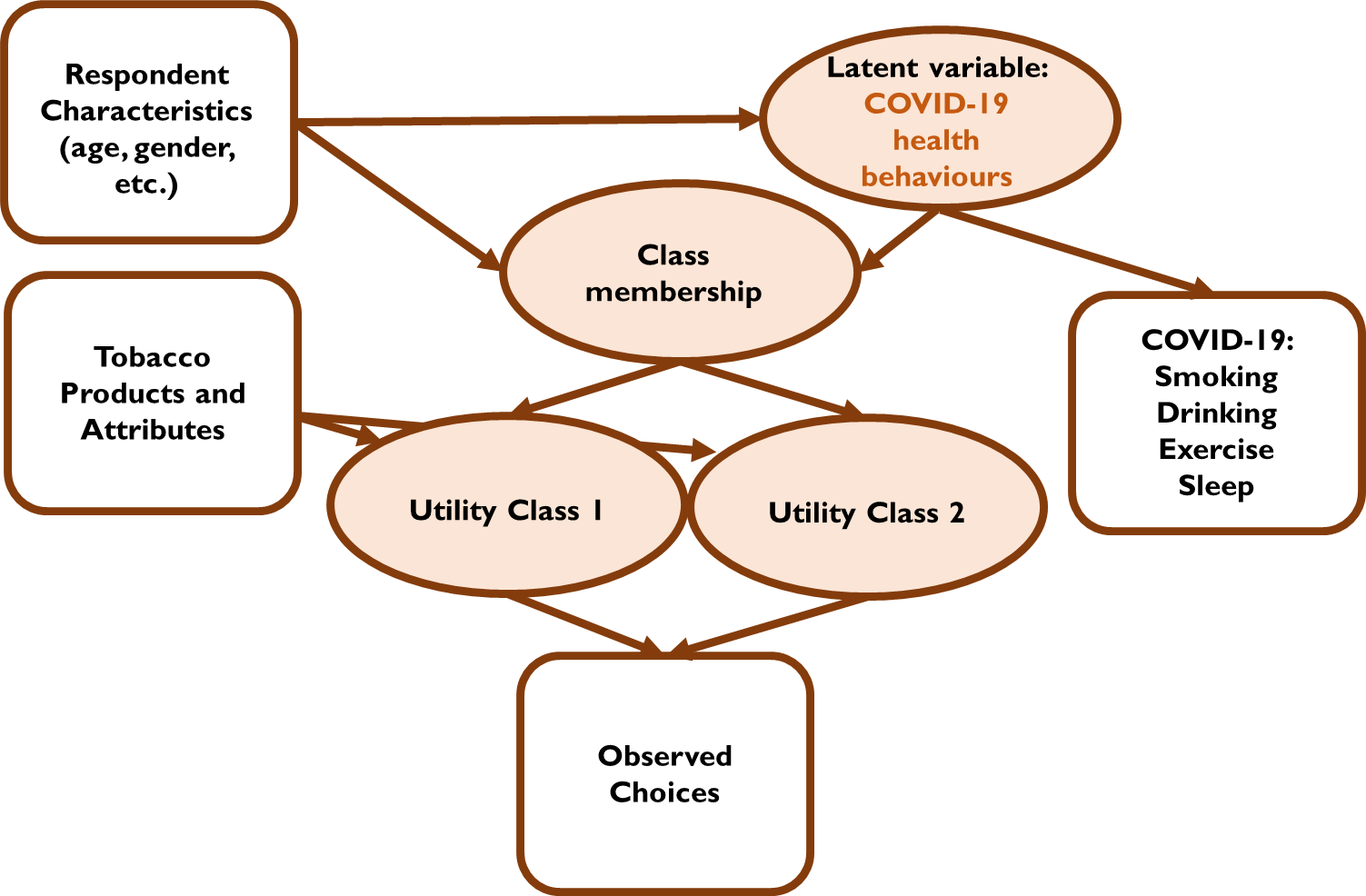 Key findings: class membership
“switchers” are more likely to be: 

younger, 
more educated, 
non-white, 
use e-cigarettes,
Lower score on LV
Latent class choice model (2 classes)
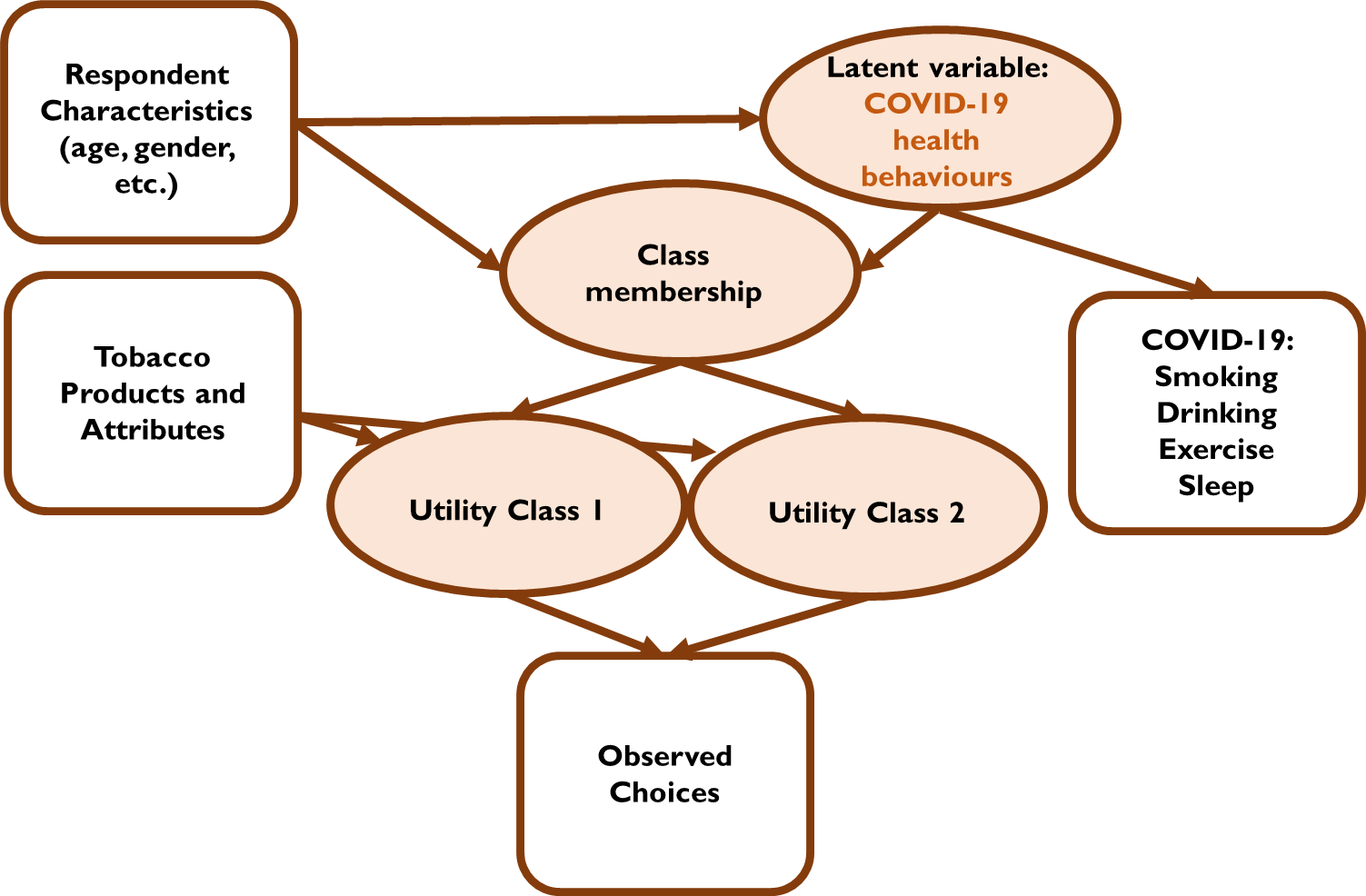 Key findings: measurement equations
Higher score on latent variable associated with: 

Smoking less
Drinking less
Exercising more

-> non-switchers healthier behaviours during pandemic
Latent class choice model (2 classes)
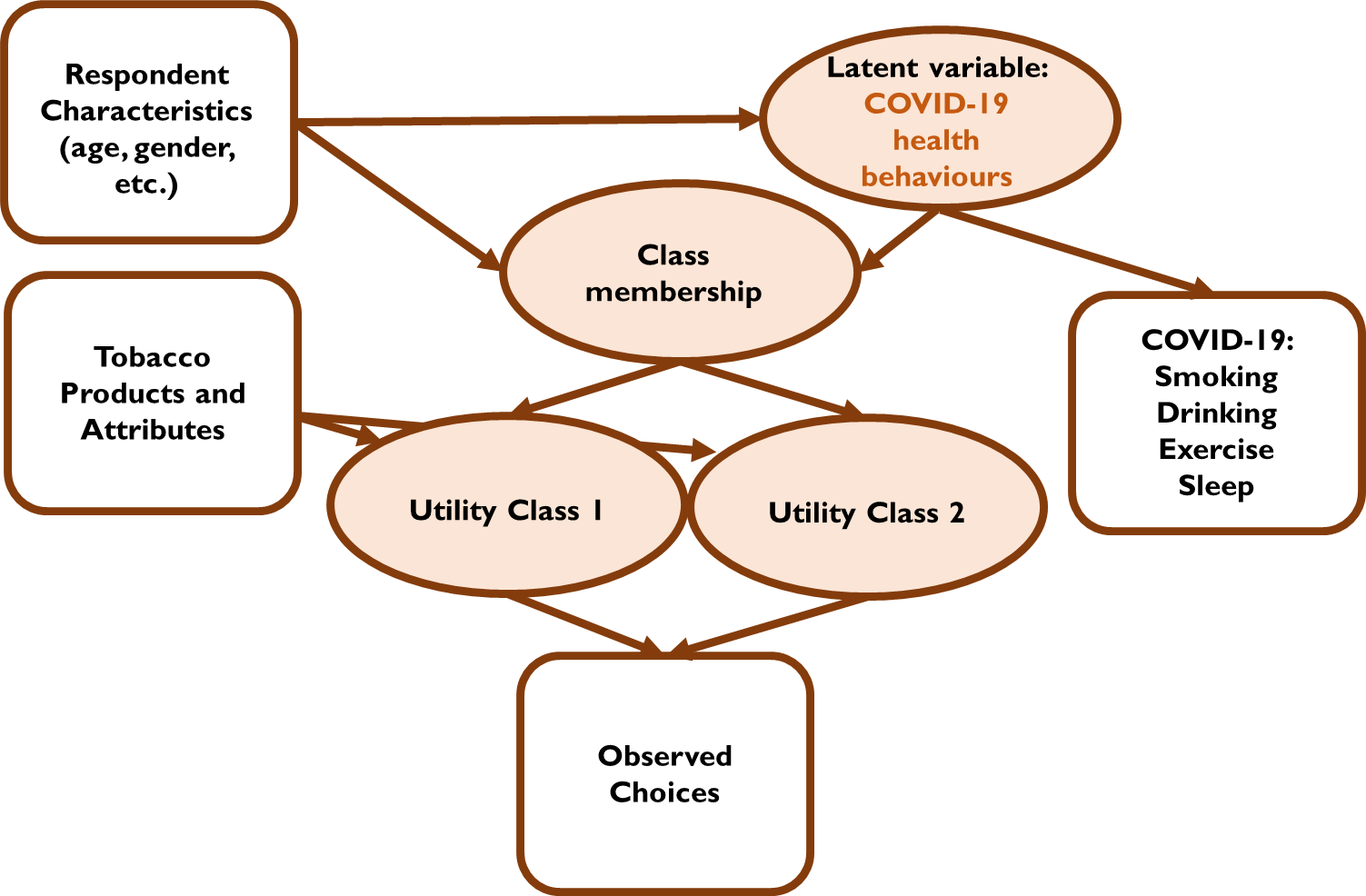 Key findings: Structural equation
Higher score on latent variable associated with: 

Male

-> most of the deterministic heterogeneity channelled through the characteristics directly rather than via the LV
Policy simulations
Key findings Policy Simulations
Only switchers responsive to policies

More effect through prices than menthol

Disposable e-cigarettes gained more share than pod e-cigarettes 

Both policies limited impact: very few choices away from cigarettes
Discussion
Summary


We used a DCE to examine NIQC smokers’ product preferences

Asked if NIQC smokers could be encouraged to switch to pod e-cigarettes

Simulated the potential impacts of FDA policy changes
In sum-key findings overall

Two classes of NIQC smoker: those with very strong preferences for their own cigarettes; and those who would choose e-cigarettes

Non-switchers’ choices do not appear to be impacted by attribute variation (i.e. policy changes) 

Switchers’ choices are responsive to menthol bans and taxes, but to a limited degree

Switchers were: younger, educated, Black, Asian, and users of e-cigarettes
Discussion (i) 

Switchers are the only group likely to be responsive to policies or other approaches to get them to switch. Focus should be on them.

E-cigarette flavors do not impact choices. Banning them does not deter switching among NIQC smokers. Good for wider regulatory picture (i.e. youth vaping). 

Nicotine levels in e-cigarettes did not appear to attract NIQC smokers. Lowering nicotine levels does not deter switching among NIQC smokers. Good for wider regulatory picture (i.e. youth vaping).
Discussion (ii) 

Prices only marginally impact choices: taxes’/subsidies’ impact 

Take home:  None of the policies studied appear to impact on these smokers’ short-term choices 

Other policies should be considered to encourage switching (Begh et al., 2020; Buckell et al., 2020)
Thank you
john.buckell@ndph.ox.ac.uk